Velkommen
Foredragsrække for personer med demens og pårørende
Underviser XXX
Dato
Sted
Modul 3Diagnosen og tiden efter
Dagens emne: 
Fremtiden og muligheder for hjælp
[Speaker Notes: Velkomst og kort præsentation af underviser(e) Navn og forudsætninger for at undervise.]
Hvad kan du forvente?
At du får en basal viden, så du i højere grad kan:

begynde at tage stilling til fremtiden 
søge den rette støtte og hjælp på et informeret grundlag
Revideret efterår 2023
Billedmateriale: Nationalt Videnscenter for Demens / Colourbox.dk
3
[Speaker Notes: Vores hensigt med dette kursus er: se slide 
Dit udbytte af dette kursus forventes at blive: se slide]
Indhold på modul 3
Hvad skal du/I tage stilling til i forhold til selvbestemmelse og handleevne
Introduktion til demenskoordinator og de kommunale tilbud  
Hvor kan jeg/vi få mere viden, rådgivning og støtte?
Revideret efterår 2023
Billedmateriale: Nationalt Videnscenter for Demens / Colourbox.dk
4
[Speaker Notes: Se også program for detaljer]
At vide hvad man fejler, gør det muligt…
Revideret efterår 2023
Billedmateriale: Nationalt Videnscenter for Demens / Colourbox.dk
5
[Speaker Notes: At få stillet demensdiagnosen giver flg. handlemuligheder eller muligheder for at få viden, støtte og hjælp: 

At forstå sygdommen og vide hvad man selv kan gøre, og at kende muligheder for behandling, støtte og hjælp.

At planlægge fremtiden – 

At holde sig fysisk og mentalt aktivt – styrke og træne egne ressourcer. At få hjælp ved sygdom og ved nye fysiske og psykiske symptomer, at føle sig tryg og sikker på at få den bedste behandling.

At kunne give udtryk for personlige ønsker til den fremtidige pleje og behandling, boligform, økonomi, mm. – og siden at modtage individuelt tilpasset pleje og omsorg

At bevare eget netværk og at udvikle nye sociale kontakter. At møde ligestillede og deres pårørende. At føle sig inkluderet i samfundet. 

Og forskning viser, at folk gerne til have diagnosen.

At det er muligt at leve et godt liv med demens, når man får viden om, hvordan problemstillinger kan håndteres og får mulighed for at tale med andre]
Behov for støtte
Når du har demens, kan du have brug for støtte til:
at føle dig tryg og værdsat
at bevare din selvbestemmelse
at tage stilling til fremtiden
at få tildelt den nødvendige støtte og hjælp
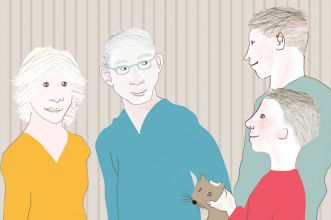 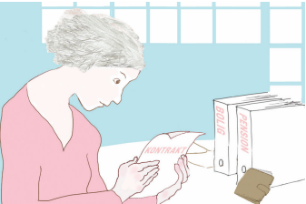 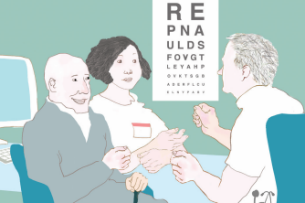 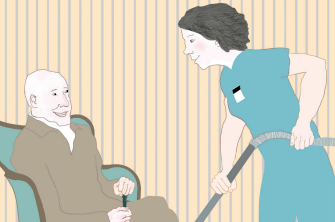 Revideret efterår 2023
Billedmateriale: Nationalt Videnscenter for Demens / Colourbox.dk
6
Pårørendes behov for støtte
Som pårørende kan du have brug for hjælp til:
vurdere, hvad din nærtstående har behov for
træffe svære beslutninger om hjælp 
handle på din nærtståendes vegne 
kontakte offentlige instanser på et informeret grundlag 

Husk: Skal man lovligt handle på en anden persons vegne, kræver det fuldmagt eller værgebeskikkelse.
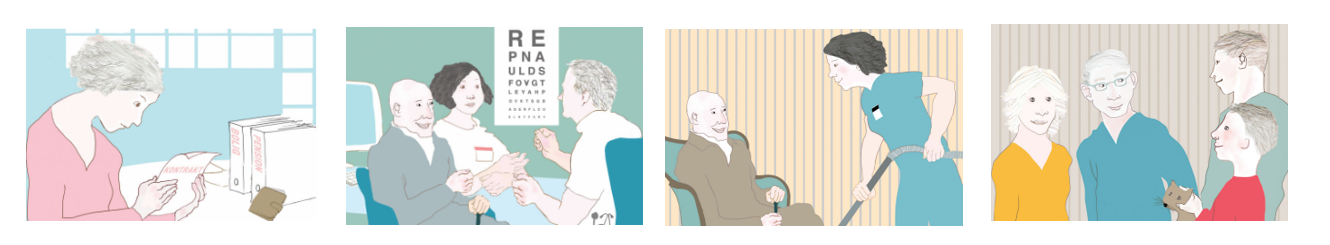 Revideret efterår 2023
Billedmateriale: Nationalt Videnscenter for Demens / Colourbox.dk
7
Fremtiden
Hvorfor er det vigtigt at tage stilling til fremtiden?
At planlægge fremtiden medfører: 

Øget tryghed og selvbestemmelse 
Mulighed for at modtage individuelt tilpasset pleje og omsorg, når du har givet udtryk for personlige ønsker til den fremtidige pleje og behandling, boligform, økonomi, mm. 
At andre kan tage hensyn til dine værdier og ønsker
Medinddragelse – at være inkluderet i familien og i samfundet.
Revideret efterår 2023
Billedmateriale: Nationalt Videnscenter for Demens / Colourbox.dk
8
[Speaker Notes: Gentagelse af nogle pointer fra indledende slide]
Fremtiden
Det er vigtigt, at drøfte fremtiden med familien og fagpersoner
Tal fx om: 

Hvad tænker vi hver især om fremtiden?
Hvad vil jeg gerne have, at min ægtefælle og familie/ven hjælper med?
Hvem skal hjælpe med økonomien?
Fuldmagt – hvad er det, og får vi brug for en sådan?
Hvem hjælper med post? (MitID)
Kan jeg gå en tur og blive fundet igen, hvis jeg bliver væk? (behov for ledsager, lære at bruge GPS?) 
Hvordan vil jeg gerne have hjælp? (Plejetestamente)
Hvor vil jeg gerne bo, hvis jeg får behov for plejebolig?
Har jeg ønsker til min livsafslutning? (behandlingstestamente)
Revideret efterår 2023
Billedmateriale: Nationalt Videnscenter for Demens / Colourbox.dk
9
[Speaker Notes: Tage stilling til, hvad man gerne selv vil i fremtiden, når man får mere behov for hjælp og evt. ikke kan bo hjemme mere.
Behandlingstestamente hed tidligere livstestamente]
Selvbestemmelse
Fakta om selvbestemmelse:
Ifølge Grundloven har alle mennesker ret til at bestemme over sig selv og sin ejendom og værdier. 

At bestemme selv, forudsætter handleevne.

Ved handleevne forstås evnen til at varetage egne anliggender på en fornuftig måde og at have den fornødne dømmekraft i en given situation. 

Demenssygdom påvirker handleevne, koncentration, dømmekraft og evne til problemløsning mv.

Hvis det er vigtigt for dig at bestemme selv, skal du tage stilling i tide.
Revideret efterår 2023
Billedmateriale: Nationalt Videnscenter for Demens / Colourbox.dk
10
[Speaker Notes: Selvbestemmelse er en grundlovssikret ret vi alle har – også personer med demens. 
Handleevne uddybende: 
Det vil sige, at man kan overskue situationen, kan vurdere
eventuelle valgmuligheder samt deres konsekvenser.]
Handleevne
Personer med demens kan få behov for:
Støtte til at varetage personlige og økonomiske forhold  Man kan stadig handle fornuftigt og træffer selv beslutninger, men har behov for støtte til fx at huske at få betalt regninger, tjekke kontoudtog mv. 


At en anden person tager vare de personlige og økonomiske forhold Man har mistet handleevnen og en anden person varetagerinteresser og træffer beslutninger.
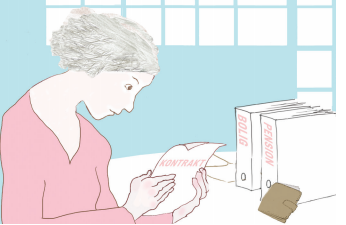 Revideret efterår 2023
Billedmateriale: Nationalt Videnscenter for Demens / Colourbox.dk
11
Muligheder ifølge loven
Bisidder 

Fremtidsfuldmagt eller generel fuldmagt

Værgemål

Plejetestamente

Behandlingstestamente (livstestamente)


Find også oplysninger i hæftet ”Når du skal handle på en anden persons vegne”
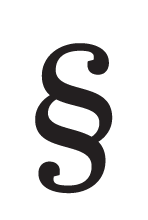 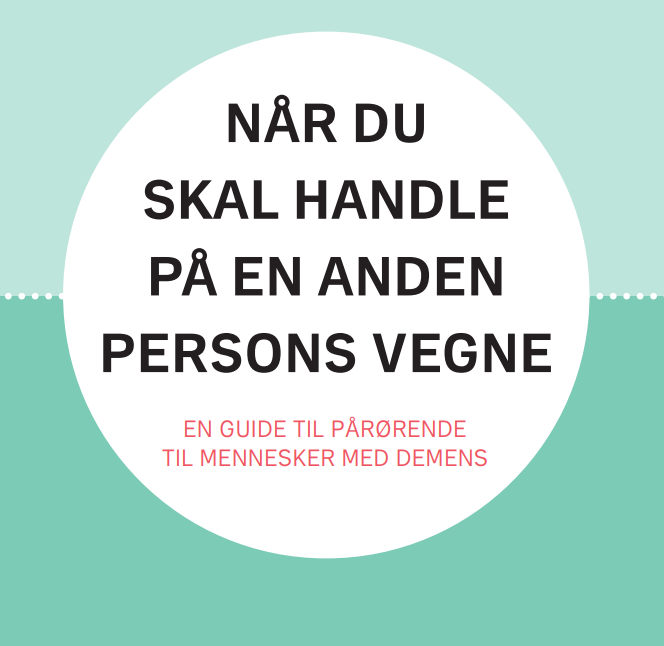 Revideret efterår 2023
Billedmateriale: Nationalt Videnscenter for Demens / Colourbox.dk
12
[Speaker Notes: Henvis til hæfte ”Når du skal handle på en anden persons vegne”  

Vær opmærksom på at de næste slides er lidt svære, så vurder om de skal medtages i foredraget afhængig af deltagergruppen.

Eksempler på specifikke forhold:  Tilladelse til at bruge GPS til sporing, Give læseadgang til digital post , Patientrettigheder 

Pkt. 4 og 5 omtales kun kort her – ingen uddybende slides]
Bisidder:
Pårørende har ret til at deltage som bisidder ved møder i kommunen, ved lægesamtaler m.m. 
Pårørende er en uvurderlig hjælp – ikke kun for den nærtstående, men også for de professionelle!
Bisidder kan også være en anden, som personen med demens har tillid til, fx bror, veninde eller tidligere kollega.
Organisationer tilbyder bisidderordninger, fx Alzheimerforeningen og Ældre Sagen.
Revideret efterår 2023
Billedmateriale: Nationalt Videnscenter for Demens / Colourbox.dk
13
[Speaker Notes: Det kan være svært for et menneske
med demens at klare sådanne møder alene. Personen kan føle sig utryg
i situationen, og det kan være svært at huske, hvad der blev sagt, at svare
på spørgsmål og at få svar på de spørgsmål, som man har planlagt at
stille.]
Fremtidsfuldmagt – værd at vide
Det er frivilligt, om man vil oprette en fremtidsfuldmagt. 
Styrker din ret til selvbestemmelse. 
Gør det muligt for dig under betryggende former at påvirke dit eget liv og fremtidige forhold på trods af din demenssygdom
En formel og lovreguleret ordning, der sikrer klarhed over fuldmagts-forholdet 
Kan også omfatte personlige forhold, fx adgangen til at søge det offentlige om hjælpog pleje. 
Så længe fuldmagtsgiver har handleevnen i behold, er fremtidsfuldmagten uden virkning. 
Kan træde i kraft, når fuldmagtsgiver på grund af sygdom ikke længere er i standtil at handle. 
Kan oprettes længe før, der bliver brug for den.
Revideret efterår 2023
Billedmateriale: Nationalt Videnscenter for Demens / Colourbox.dk
14
[Speaker Notes: Henvis også  til hæftet ”Når du skal handle på en anden persons vegne” Fremtidsfuldmagter skal underskrives for notaren, så det sikres, at fuldmagtsgiver har handleevnen i behold på oprettelsestidspunktet, og at det sker af egen fri vilje.]
Traditionelle fuldmagter – værd at vide
Hvis personen med demens ikke aktuelt ønsker at oprette en fremtidsfuldmagt, kan en af de traditionelle fuldmagter være et godt alternativ: 
Engangsfuldmagt
Generalfuldmagt
Bankfuldmagt
Digital fuldmagt
Fuldmagt til Sundhedsdata
En fuldmagt beror på tillid
Der er ingen offentlig tilsyn eller kontrol af fuldmagtshavers handlinger
Ældre Sagen har udfærdiget tre pårørendefuldmagter med tilhørende vejledning – se www.aeldresagen.dk
Revideret efterår 2023
Billedmateriale: Nationalt Videnscenter for Demens / Colourbox.dk
15
[Speaker Notes: Man skal kun give fuldmagt til en person, man har tillid til, og som man ved vil respektere ens ønsker.]
Værgemål – værd at vide
Et værgemål kan blive nødvendigt, hvis personen med demens ikke har oprettet en fremtidsfuldmagt, mens vedkommende havde handleevnen i behold eller hvis det kræves iflg. lovgivning. 
Et værgemål er samfundets formelle tilbud om hjælp til at varetage økonomiske og/eller personlige forhold for personer med nedsat handleevne.
Når der iværksættes værgemål for en person, er der tale om et indgreb i den personlige frihed, fordi værgen kan træffe beslutninger på personens vegne.
Du kan ansøge hos Familieretshuset, som træffer beslutning om værgemål (personlige og/eller økonomiske forhold). www.familieretshuset.dk
Revideret efterår 2023
Billedmateriale: Nationalt Videnscenter for Demens / Colourbox.dk
16
[Speaker Notes: Udelad evt. dette dias, hvis du skønner, at det er for vidtgående for personer med demens, der deltager i foredraget. 
Eller gør minimum opmærksom på, at denne information er henvendt til pårørende.]
Opmærksomhedspunkter
Værd opmærksom på at: 
Tale med din familie i tide 
Søge hjælp hos en advokat, socialrådgiver, demenskoordinator 
Søge mere viden: 
www.borger.dk  
www.sundhed.dk  
https://familieretshuset.dk/
www.aeldresagen.dk  
www.alzheimer.dk 
Demenslinjen – Alzheimerforeningens telefonrådgivning 50 58 50 58
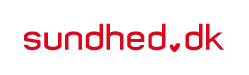 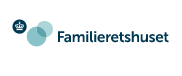 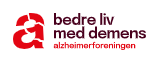 Revideret efterår 2023
Billedmateriale: Nationalt Videnscenter for Demens / Colourbox.dk
17
Spørgsmål?
Revideret efterår 2023
Billedmateriale: Nationalt Videnscenter for Demens / Colourbox.dk
18
Demenskonsulent / demenskoordinator
Rolle og opgaver:
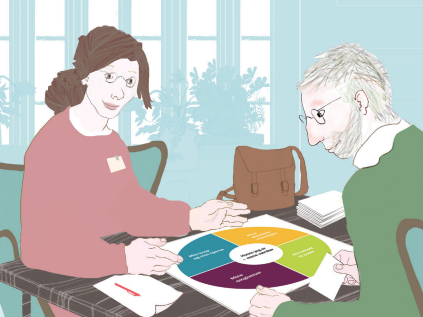 Rådgivning, vejledning og undervisning
Hjemmebesøg
Kurser og samtalegrupper  
Informerer om og henviser til kommunens tilbud om aktivitet, træning og hjælp
Koordinerer og samarbejder med visitation, rehabiliteringsteam, demensteam og hjemmepleje, frivillige med flere. 
OBS: Vigtigt at lære hinanden at kende tidligt (tillid og tryghed og kendskab)
Revideret efterår 2023
Billedmateriale: Nationalt Videnscenter for Demens / Colourbox.dk
19
Demenskonsulent / demenskoordinator
Demenskonsulenten kan fx rådgive om:
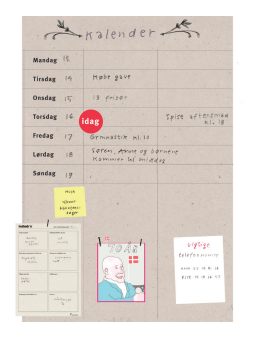 Tilpasning af hverdagen
Tilpasning af kommunikation
Egnede aktiviteter 
Indretning af hjemmet
Sikkerhed og tryghed
Fuldmagt og værgemål – fremtid 
Virkning og bivirkning af medicin
Revideret efterår 2023
Billedmateriale: Nationalt Videnscenter for Demens / Colourbox.dk
20
Muligheder for hjælp og støtte
Revideret efterår 2023
Billedmateriale: Nationalt Videnscenter for Demens / Colourbox.dk
21
Serviceinformation fra kommunen
Revideret efterår 2023
Billedmateriale: Nationalt Videnscenter for Demens / Colourbox.dk
22
[Speaker Notes: Her kan indsættes serviceinformation fra de lokale kommuner (fælles generel beskrivelse) 
Særlige tilbud til personer med demens og pårørende]
Hvor kan jeg få mere at vide?
Demens-linien – Alzheimerforeningens telefonrådgivning www.alzheimer.dk
Kommunens demenskonsulent(er) 
Kommunens hjemmeside/demens
Regionens hjemmeside (forløbsprogram)  
Nationalt Videnscenter for Demens www.videnscenterfordemens.dk
Revideret efterår 2023
Billedmateriale: Nationalt Videnscenter for Demens / Colourbox.dk
23
[Speaker Notes: Her indsættes links og tlfnr.]
Spørgsmål?
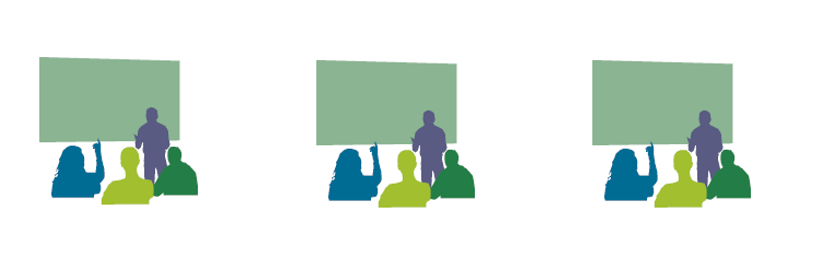 Revideret efterår 2023
Billedmateriale: Nationalt Videnscenter for Demens / Colourbox.dk
24
Evaluering
Udfyld gerne et evalueringsskema og aflever det, inden I går.

Tak for jeres hjælp til at forbedre kurset.
Revideret efterår 2023
Billedmateriale: Nationalt Videnscenter for Demens / Colourbox.dk
25
Tak for i dag